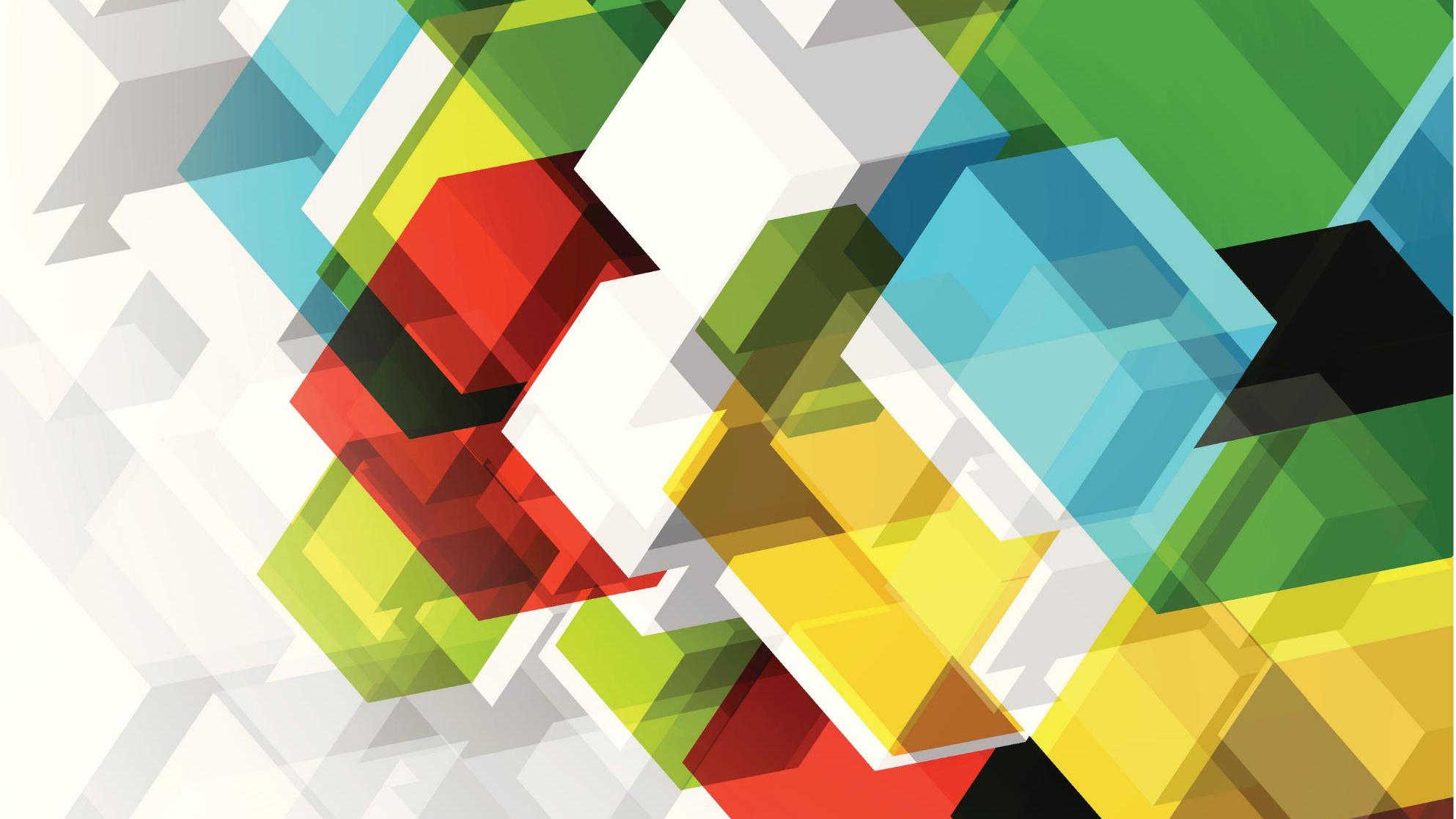 Fungsi Banyak
Imas Ratna Ermawati
Fungsi Gamma
Contoh soal
Fungsi Betha
Contoh Soal
Terima Kasih